Europa im MittelalterGrundzüge der mittelalterlichen Geschichte vom vorläufigen Ende des weströmischen Kaisertums 476 bis zur Entdeckung Amerikas 1492
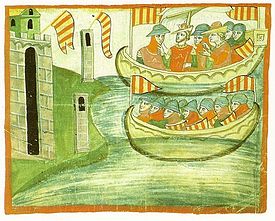 https://commons.wikimedia.org/wiki/File:Nespory.jpg?uselang=de
[VL 11A]: Der Mittelmeerraum im Spätmittelalter
I.) Der Mittelmeerraum im 13. Jahrhundert1.) Die Seestädte: Genua und Venedig
Genua
1099 Compagna communio
Wichtige Familien:
Spinola, Doria (Ghibellinen)
Fieschi, Grimaldi (Guelfen)
1261 Bündnis mit Michael VIII.
1284 Seeschlacht bei Meloria
(Sieg über Pisa)
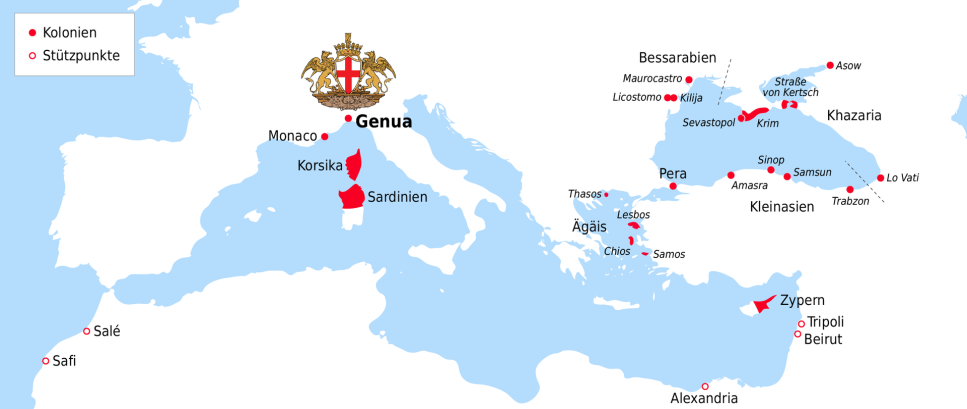 https://commons.wikimedia.org/wiki/File:Genuesische_Kolonien.png
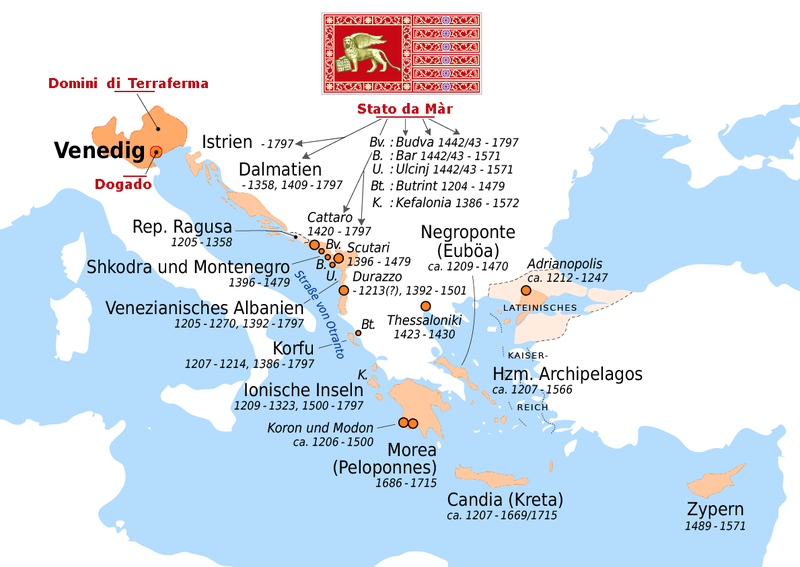 Venedig
9. Jh. wachsende Autonomie v. Byzanz

Verbindung zw. Europa, Byzanz, Islam

Hegemoniestellung in der Adria

Machtkonzentration beim Dogen

Das vermeintlich „goldene Zeitalter“:
Ständiger Krieg, permanente Finanzkrisen, demographische Krise nach 1348
Planwirtschaft
https://commons.wikimedia.org/wiki/File:Venezianische_Kolonien.png
I.) Der Mittelmeerraum im 13. Jahrhundert2.) Die neue Macht: Aragón
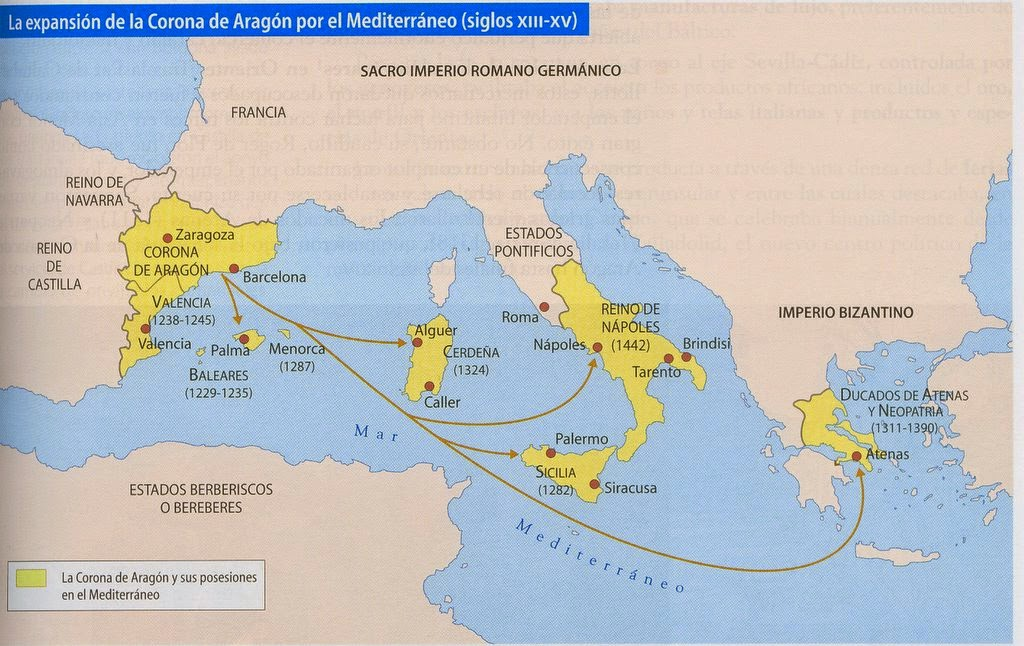 http://history-spain.blogspot.com/2014/12/map-about-expansion-of-crown-of-aragon.html
I.) Der Mittelmeerraum im 13. Jahrhundert3.) Byzanz und die neuen Kreuzfahrerstaaten
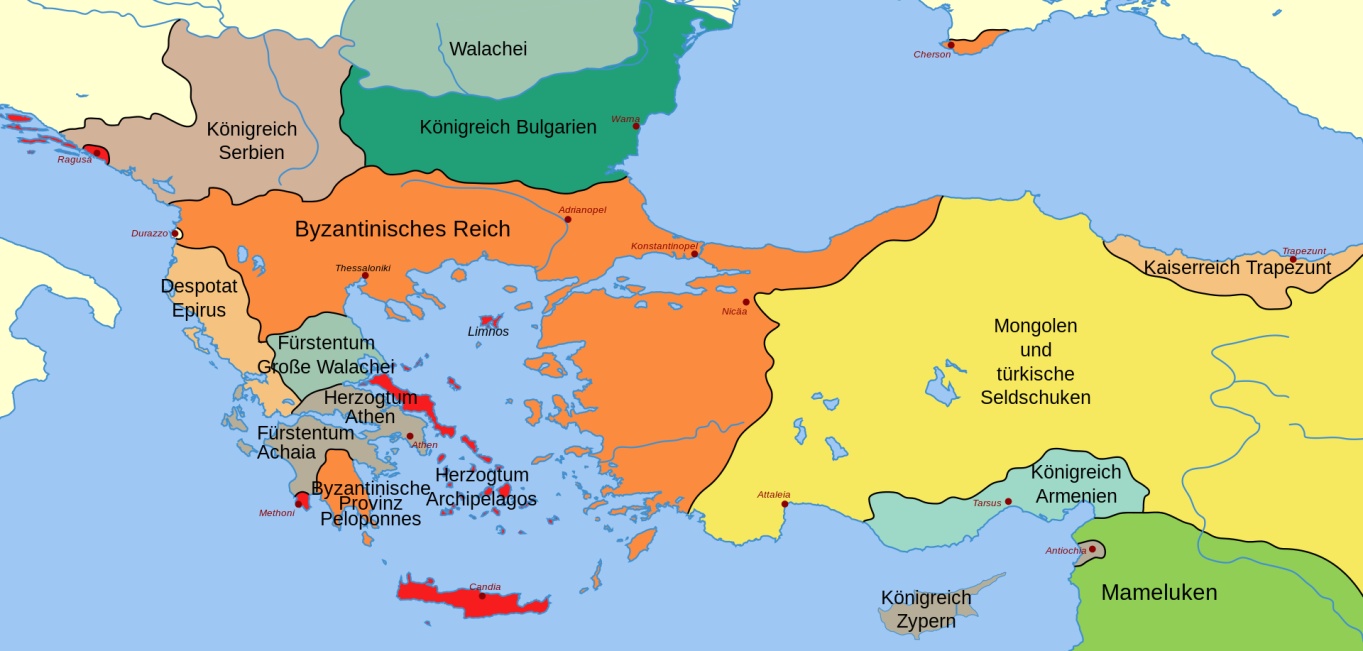 https://commons.wikimedia.org/wiki/File:ByzantinischesReich1265.svg?uselang=de
Byzanz um 1265
1261 Griechen erobern von Nikaia aus das Lateinische Kaiserreich Konstantinopel

Letzte Dynastie (bis 1453): Palaiologen

Der letzte Lateinische Kaiser Balduin II. sucht Hilfe im Westen
I.) Der Mittelmeerraum im 13. Jahrhundert4.) Die Mongolen
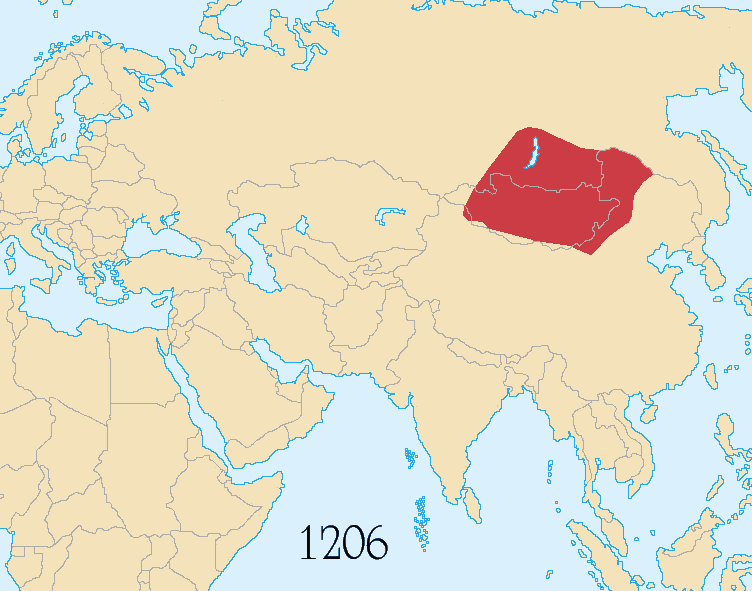 https://commons.wikimedia.org/wiki/File:Mongol_Empire_map_2.gif
I.) Der Mittelmeerraum im 13. Jahrhundert4.) Die Mongolen
Dschingis Khan (†1227 )

1215 Eroberung Chinas

1218-23 Zentralasien, Iran

Erweiterung unter den Söhnen bis 1260

1244 Schlacht bei Liegnitz

1258 Eroberung Bagdads 

1260 Niederlage bei Ain Dschalut (dt. „Goliathsquelle“) gegen die Mamluken
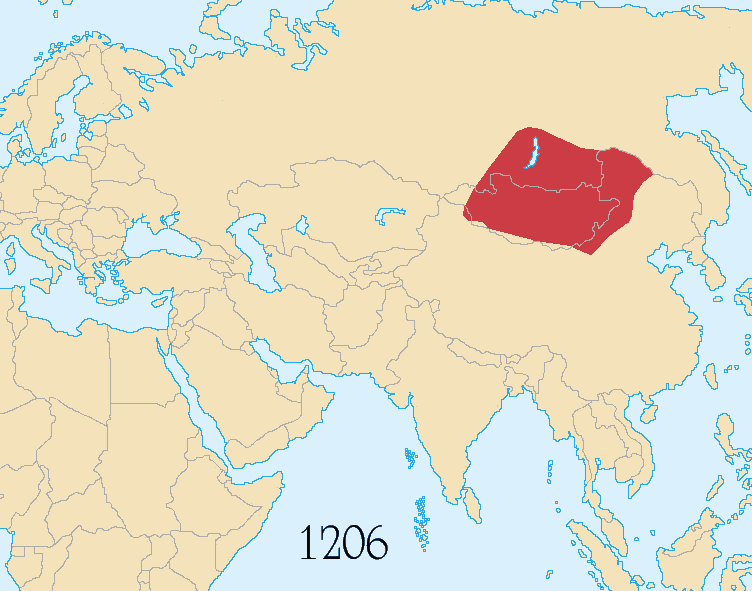 https://commons.wikimedia.org/wiki/File:Mongol_Empire_map_2.gif
Nachfolgereiche: 

Ilkhane in Persien

Goldene Horde (Südrussland) 1237-1502
I.) Der Mittelmeerraum im 13. Jahrhundert5.) Der muslimische Süden
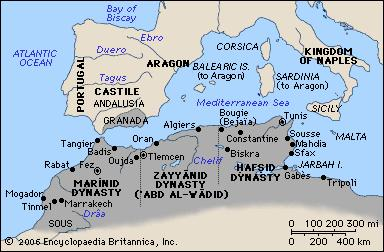 https://cdn.britannica.com/s:1500x700,q:85/40/3040-004-3CCA3F7C/dynasties-North-Africa.jpg
I.) Der Mittelmeerraum im 13. Jahrhundert5.) Der muslimische Süden
Ägypten

Seit 1259 Mamlukenherrschaft

Mamluken:
Sklaven- und Kriegerkaste

1260 Sieg über die Mongolen

1291 Eroberung Akkons

Wichtige Sultane:
Baibars (1260-77)
Qalawun (1279-90)
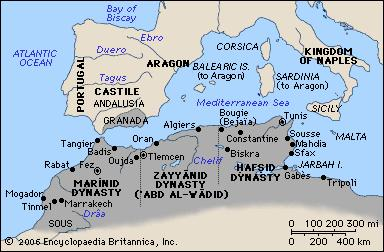 https://cdn.britannica.com/s:1500x700,q:85/40/3040-004-3CCA3F7C/dynasties-North-Africa.jpg
1517 Osmanen erobern Ägypten und beseitigen Mamlukenherrschaft und abbasidisches Schattenkalifat
II.) Kampf um Sizilien1.) Sizilien nach 1250
1250 †Friedrich II.

Der Papst zieht das Königreich Sizilien als erledigtes Lehen ein

Wer vertreibt die Staufer?

1266 Niederlage Kg. Manfreds bei Benevent

1268 Schlacht am Tagliacozzo; 
danach: Enthauptung Konradins in Neapel
II.) Kampf um Sizilien2.) Karl von Anjou
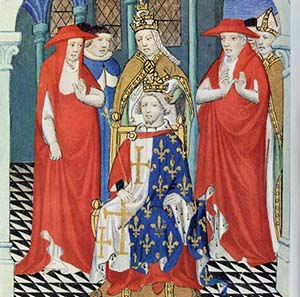 Karl von Anjou
*1226   †1285

Sohn Ludwigs VIII.

Senator von Rom

1265 König von Sizilien

1272 König von Albanien

1277 „König von Jerusalem“

1281 Eingriff in die Papstwahl

Plan: Kaiser von Konstantinopel

Es kam etwas dazwischen …
… die Sizilianische Vesper
https://commons.wikimedia.org/wiki/File:Charles_I_of_Naples,_Pope_Clemente_IV.jpg
Der Papst krönt Karl von Anjou zum König von Sizilien
II.) Kampf um Sizilien3.) Die Sizilianische Vesper und der Frieden von Caltabellotta
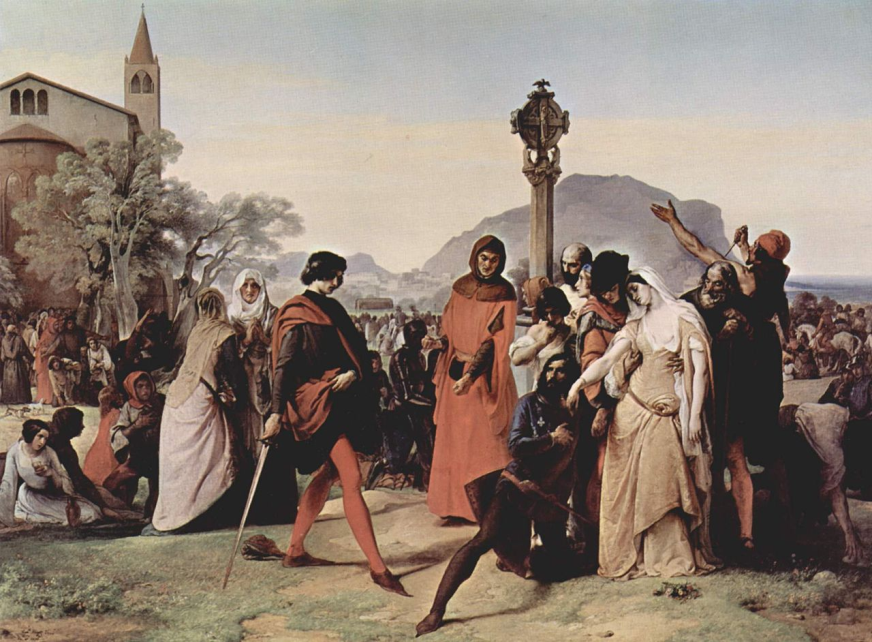 Palermo, 31. März 1282, 
Ostersonntag zur Abendmesse …

Anlass: ein großer Landausflug, übergriffige Franzmänner und eifersüchtige Sizilianer

Ursachen: „mala signoria“
	(Steuern, Verlegung der Hauptstadt von 	Palermo nach Neapel, Ämtervergabe an 	„Ultramontani“, Machtkampf der 	einheimischen Ritter gegen die homines 	novi) 

Papst Martin IV. stellt sich gegen die Aufständischen 

Vertreibung der Franzosen von der Insel Sizilien
https://commons.wikimedia.org/wiki/File:Francesco_Hayez_023.jpg
Sizilianische Vesper von Francesco Hayez, 1846
II.) Kampf um Sizilien3.) Die Sizilianische Vesper und der Frieden von Caltabellotta
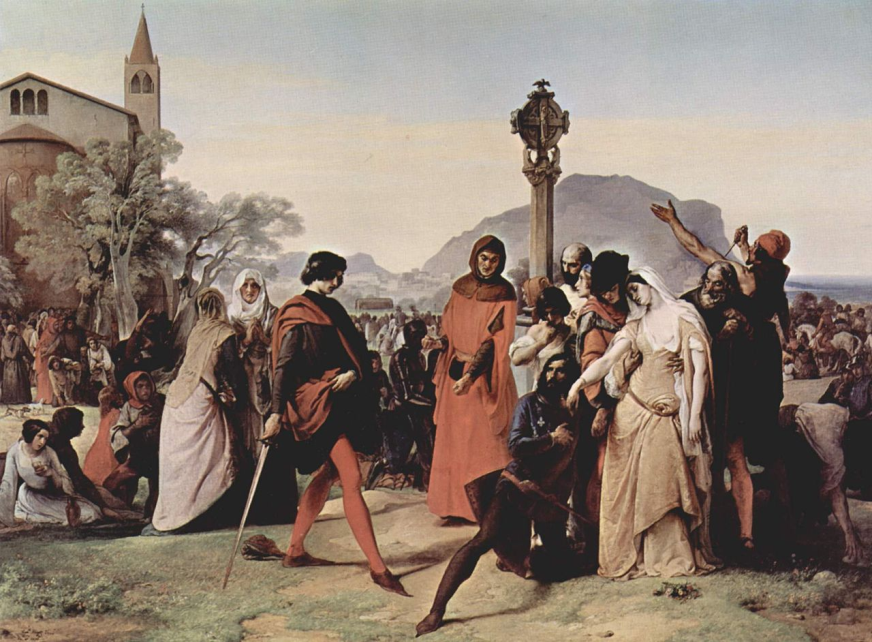 28. Juni 1282 Peter III. von Aragón unternimmt einen Kreuzzug nach Afrika

30. August 1282 kleiner Abstecher nach Sizilien

Ab jetzt: Konflikt zwischen Frankreich und Aragón

1296-1337 Friedrich „III.“

1302 Frieden von Caltabellotta

2 Königreiche: Insel Sizilien („Trinacria“)
                         Neapel („Sizilien“)
https://commons.wikimedia.org/wiki/File:Francesco_Hayez_023.jpg
Sizilianische Vesper von Francesco Hayez, 1846
III.) Der Handel und seine Verbindungen1.) Der Mittelmeerhandel
Die Seefahrt
Nord-/Ostsee: Kogge, Holk (dickbäuchige Lastschiffe)
Mittelmeer: Dromonen, Galeeren (leicht und wendig)
Atlantik: Segelschiffe (14./15. Jh.); Mittelmeer: Ruderschiffe

Reichweite
Küstenschifffahrt
Kompass ab spätem 12. Jh. nachweisbar
Magnetkompass seit 13. Jh. von Amalfi aus verbreitet

Geschäftsmodelle
Kommanditgesellschaften
Seeversicherungen
III.) Der Handel und seine Verbindungen2.) Die Probleme
Monopolisten und Ausbeuter

Piraterie

Die Pest
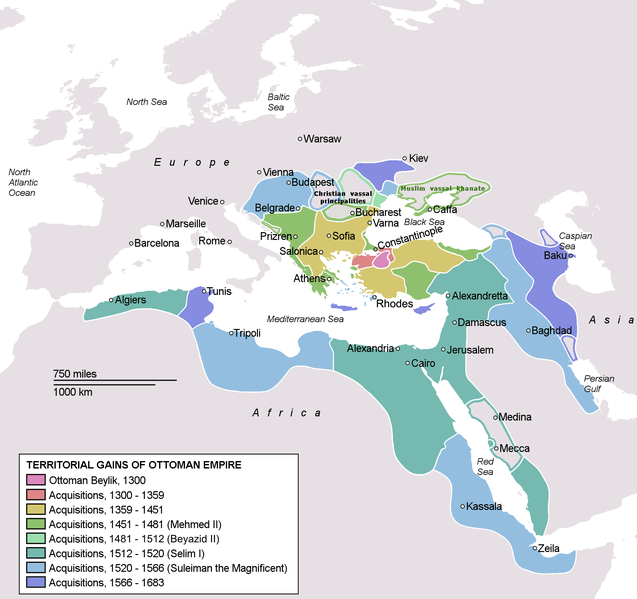 IV.) Die Umwälzungen des 15. Jahrhunderts1.) Muslime auf dem Vormarsch (Osten)
https://commons.wikimedia.org/wiki/File:OttomanEmpireIn1683.png
IV.) Die Umwälzungen des 15. Jahrhunderts2.) Christen auf dem Vormarsch (Westen)
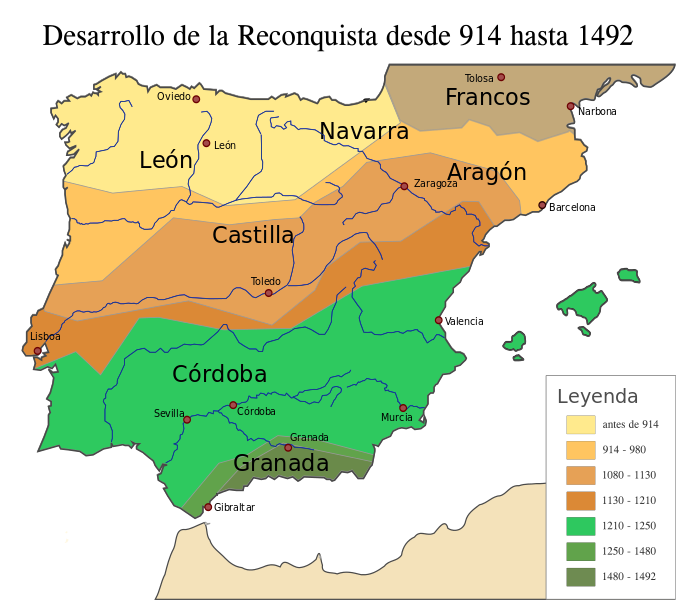 https://commons.wikimedia.org/wiki/File:Reconquista_(914-1492).svg
IV.) Die Umwälzungen des 15. Jahrhunderts3.) Die europäischen Seemächte im 15. Jahrhundert
Byzanz: das war einmal

Osmanen: Levante

Venedig: Levante

(Genua: Levante)

Johanniter: Mittelmeer

Aragón: Mittelmeer

Hanse: Nord-/Ostsee

Jetzt neu: 
Portugal: Atlantik
Bildnachweise
VL 11a
https://commons.wikimedia.org/wiki/File:Nespory.jpg?uselang=de
https://commons.wikimedia.org/wiki/File:Genuesische_Kolonien.png
https://commons.wikimedia.org/wiki/File:Venezianische_Kolonien.png
http://history-spain.blogspot.com/2014/12/map-about-expansion-of-crown-of-aragon.html
https://commons.wikimedia.org/wiki/File:ByzantinischesReich1265.svg?uselang=de
https://commons.wikimedia.org/wiki/File:Mongol_Empire_map_2.gif
https://cdn.britannica.com/s:1500x700,q:85/40/3040-004-3CCA3F7C/dynasties-North-Africa.jpg
https://commons.wikimedia.org/wiki/File:Charles_I_of_Naples,_Pope_Clemente_IV.jpg
https://commons.wikimedia.org/wiki/File:Francesco_Hayez_023.jpg
https://commons.wikimedia.org/wiki/File:OttomanEmpireIn1683.png
https://commons.wikimedia.org/wiki/File:Reconquista_(914-1492).svg